Provoz bezpilotních systémů
Seminář pro všeobecné letectví
11. 1. 2020
Šárka Hulínská
Drony součástí našeho nebe
Právní úprava - Doplněk X – L 2 
Od 01/07/2020 postupně implementována pravidla celoevropská 
Nové rozdělení provozu
Další vývoj - management systém pro provoz dronů = U-Space
Dynamický rozvoj 

Vznik nového odvětví dopravy
Dnešní pravidla provozu dronů
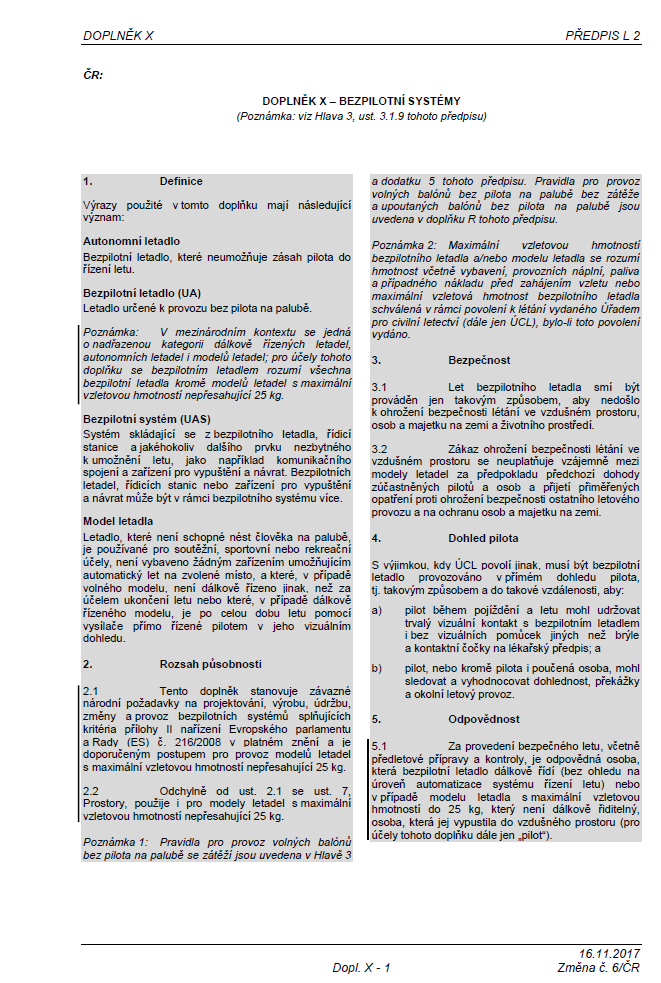 Doplněk X, L2
Právní úprava platná od r. 2012
Požadavky na bezpečnost, dohled pilota, 
      odpovědnost, prostory, ochranná pásma, 
      meteorologická minima
Dnešní pravidla provozu dronů
Pilot dronu provozuje letadlo vždy v přímém dohledu!
Pilot létá s dronem do max. výšky 300 m nad zemí (G)!
Pilot dronu neustále vyhodnocuje překážky kolem něj!
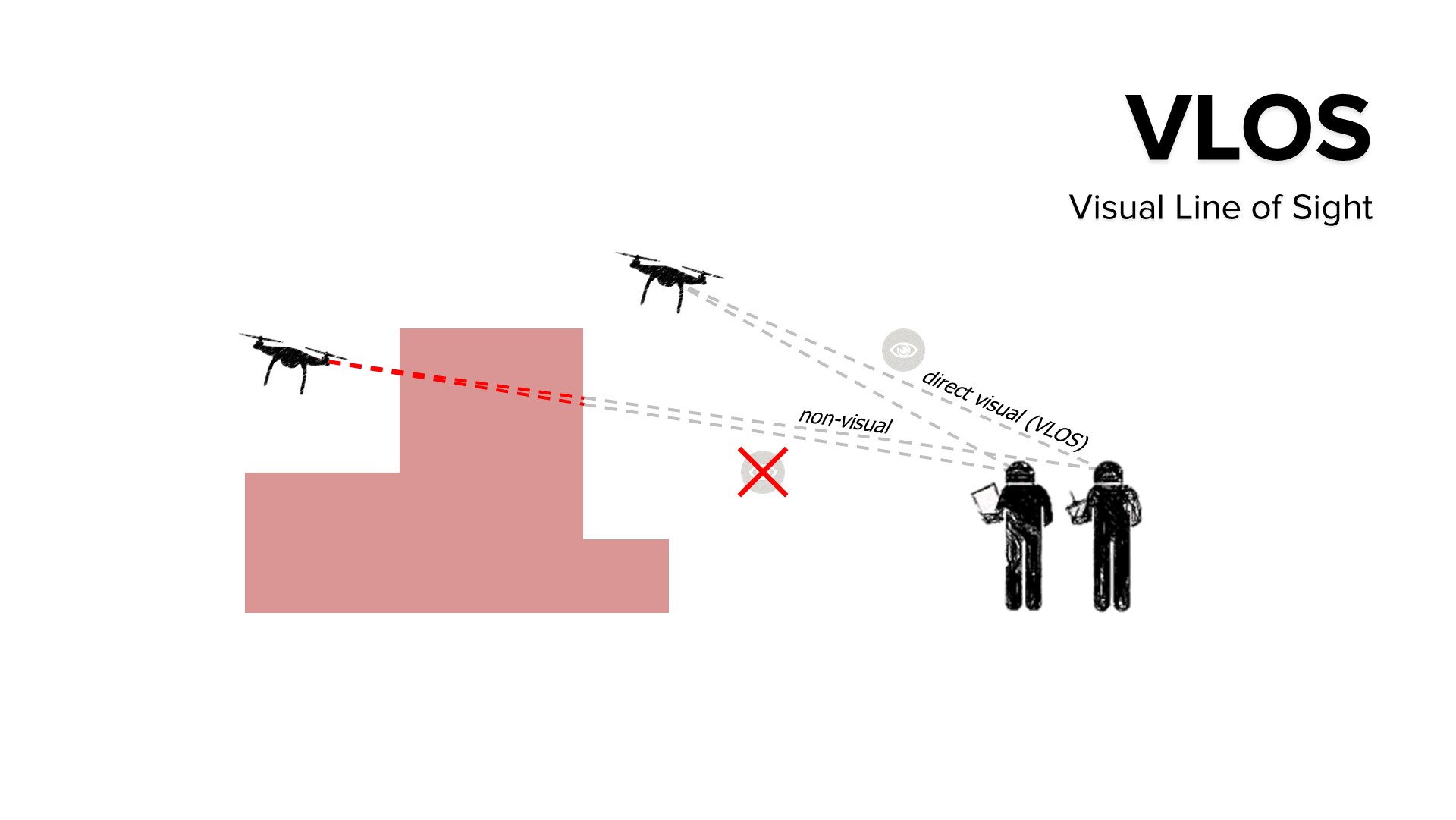 Dnešní pravidla provozu dronů
Pilot dronu respektuje existenci ochranných pásem!
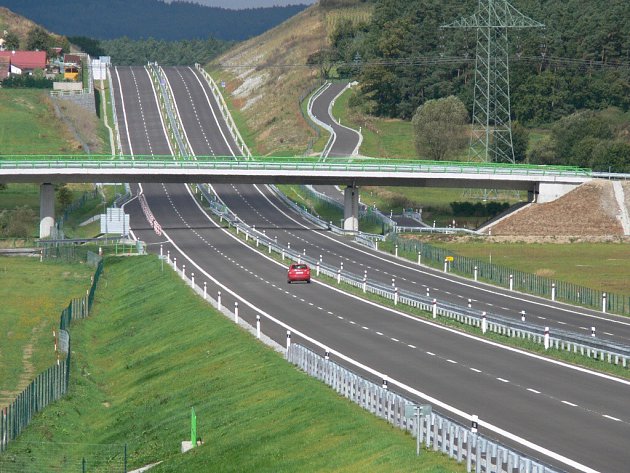 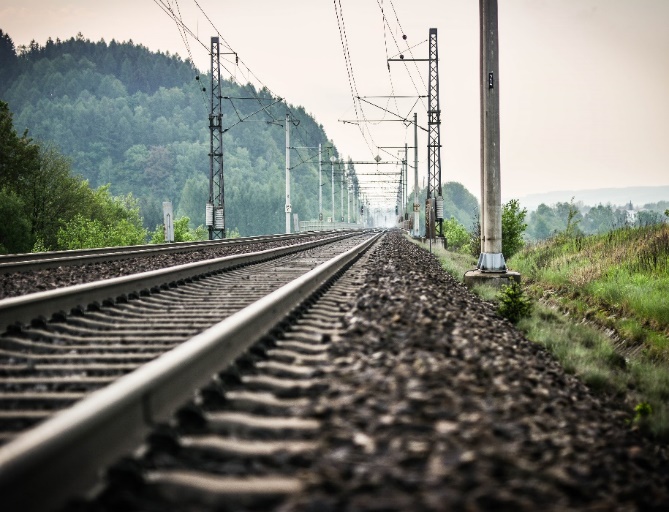 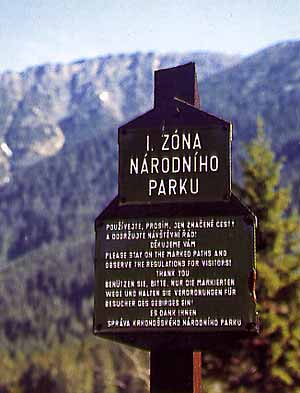 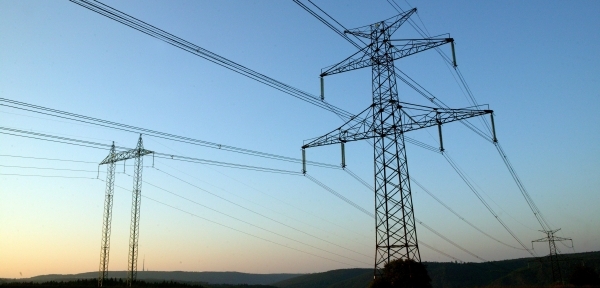 Dnešní pravidla provozu dronů
Pilot dronu ví, kde smí a kde nesmí létat!
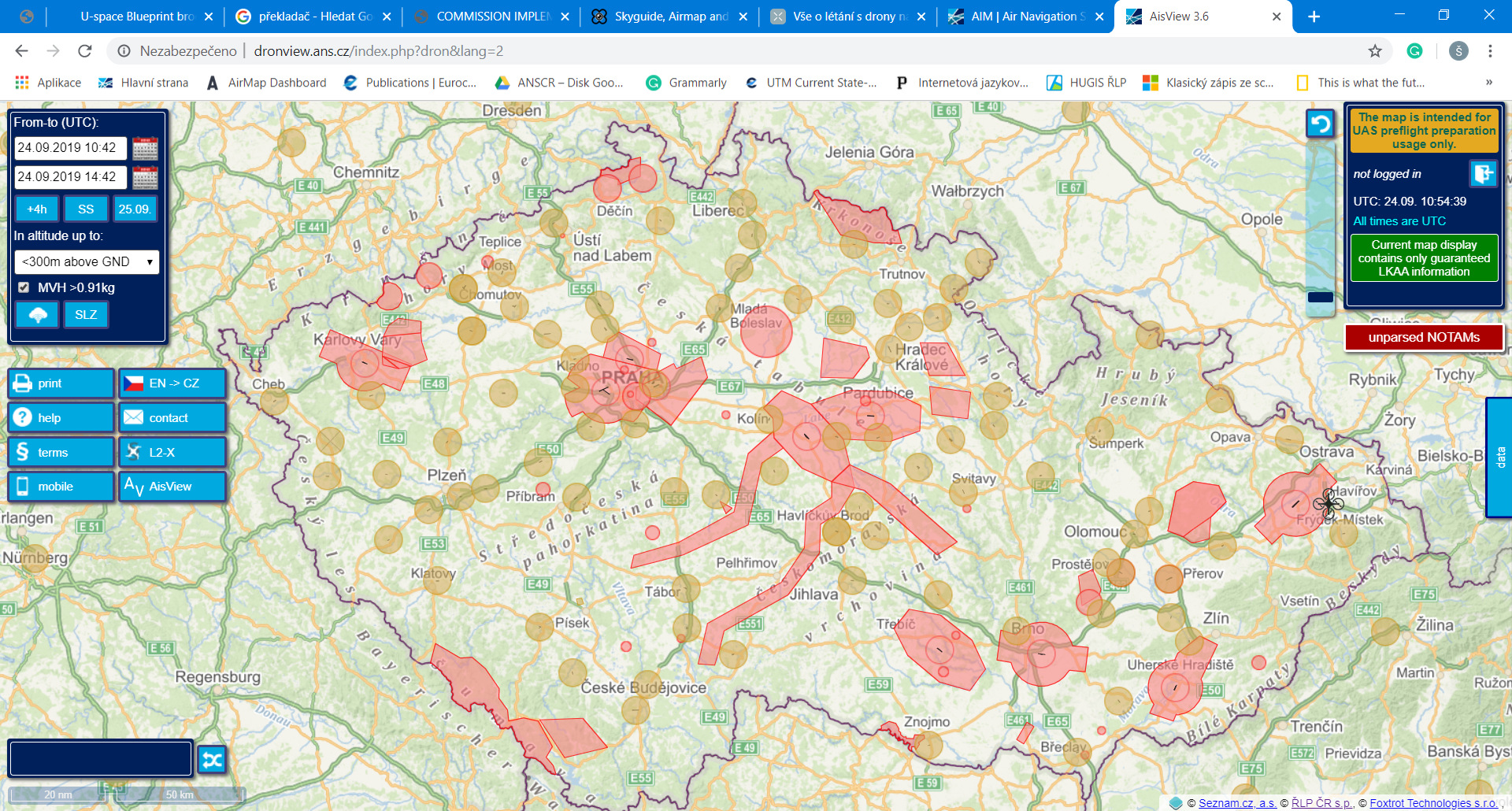 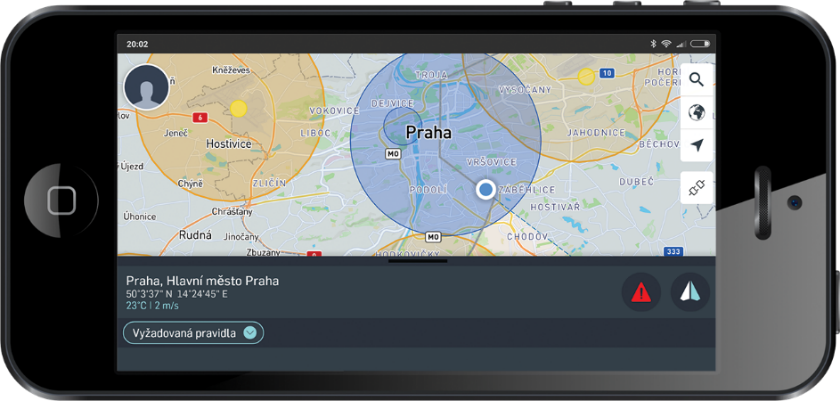 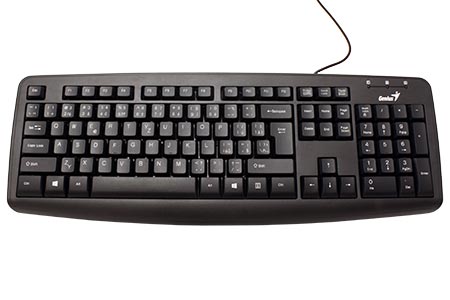 Jednotná evropská legislativa
Nová kategorizace provozu – otevřená, specifická, certifikovaná
Nové požadavky kladené na regulátory, výrobce i na posktovatele letových navigačních služeb
Jednotná registrace, E-identifikace, geozóny
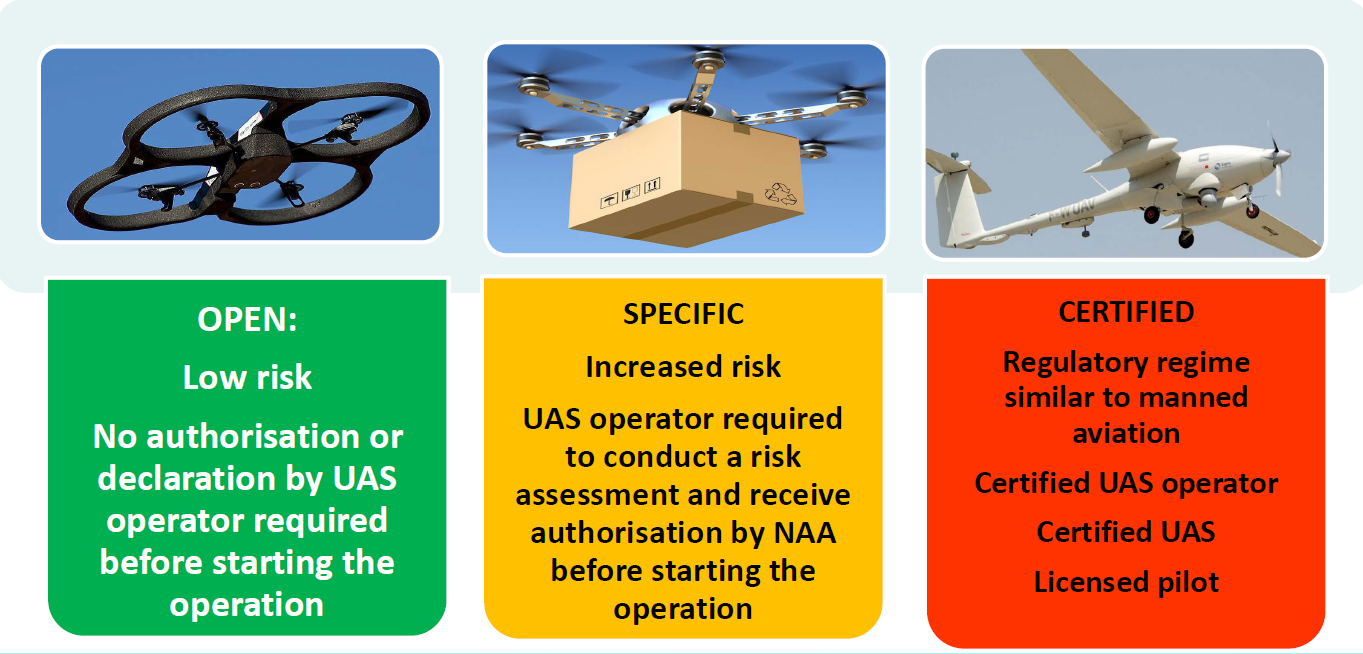 Integrace dronů do vzdušného prostoru
U-Space
„Soubor nových služeb a specifických postupů vedoucích k bezpečnému a efektivnímu přístupu do vzdušného prostoru pro UAS“
U-Space vyžaduje vysokou míru digitalizace a automatizace
CÍLEM je úplná integrace UAS do vzdušného prostoru
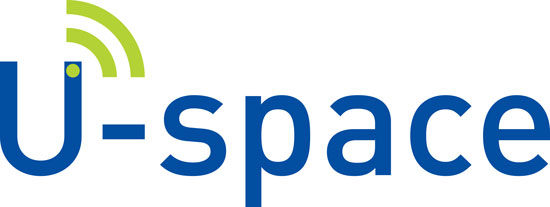 www.letejtezodpovedne.cz
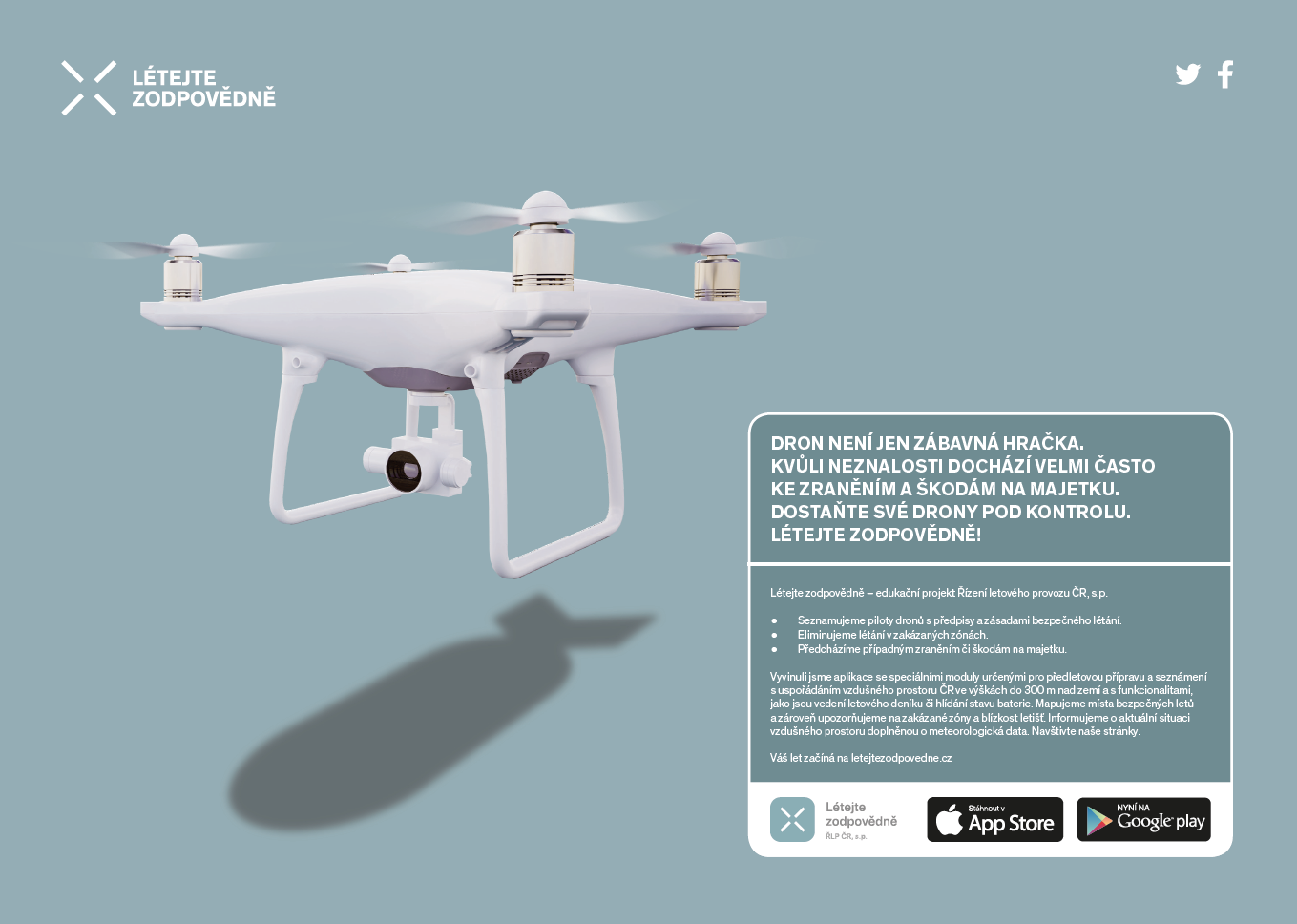 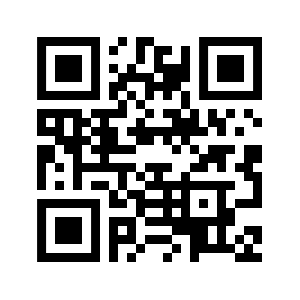 Děkuji za pozornostLétejme zodpovědně